ГАОУ ДПО ВО «Владимирский институт развития образования им. Л. И. Новиковой»
региональный центр профессиональной ориентации молодежи
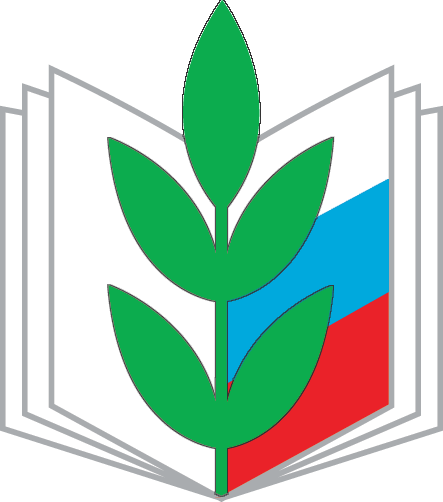 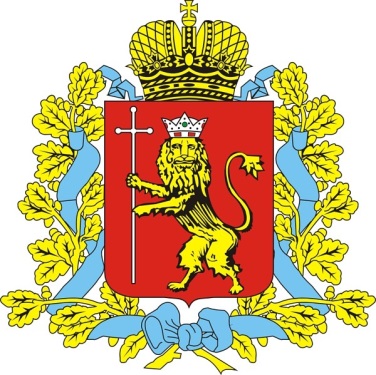 «Если профессия становится образом жизни, то ремесло превращается в искусство»                                                           Шевелев И.
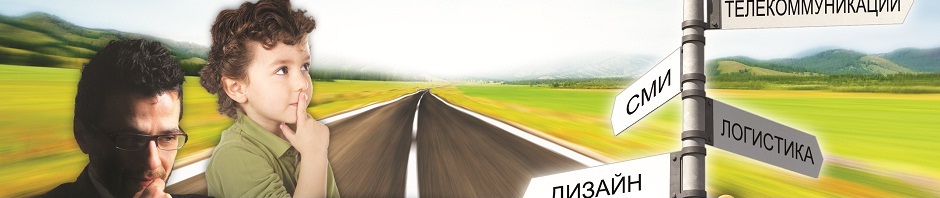 региональный центр профессиональной ориентации молодежи
КОНЦЕПТУАЛЬНЫЕ ОСНОВЫ И 
ПЕРСПЕКТИВНЫЕ СТРАТЕГИИ РАЗВИТИЯ 
ПРОФЕССИОНАЛЬНОЙ ОРИЕНТАЦИИ МОЛОДЕЖИ 
ВЛАДИМИРСКОЙ ОБЛАСТИ
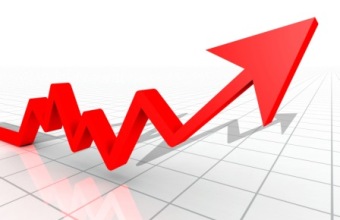 8 (4922)  52-27-43
Портал: владпрофобр.рф
e-mail:  vladcentrprof33@mail.ru
региональный центр профессиональной ориентации молодежи
Сегодня Россия остро нуждается в дипломированных 
специалистах среднего звена 
для стройиндустрии, отраслей машиностроения, сельского и лесного хозяйства, жилищно-коммунального комплекса, городской инфраструктуры, транспортной системы, 
нефтегазового дела.
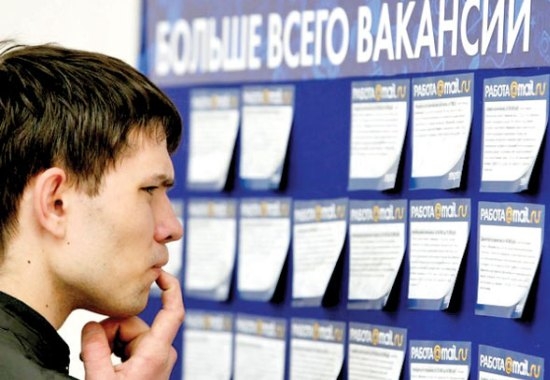 8 (4922)  52-27-43
Портал: владпрофобр.рф
e-mail:  vladcentrprof33@mail.ru
региональный центр профессиональной ориентации молодежи
Возрастает потребность в рабочих, обслуживающих сложное электронное и автоматическое оборудование, занимающихся конструированием и маркетингом, 
имеющих навыки обращения с современной оргтехникой, 
компьютерами и IT-технологиями.
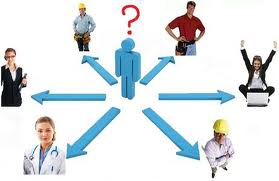 8 (4922)  52-27-43
Портал: владпрофобр.рф
e-mail:  vladcentrprof33@mail.ru
региональный центр профессиональной ориентации молодежи
В связи с ухудшением демографической ситуации, 
сокращением контингента выпускников школ, 
снижением престижа рабочих профессий 
резко снизилось комплектование профессиональных образовательных организаций СПО.  

Координация профориентационной работы молодежи, её методическое обеспечение приобретают сегодня особую актуальность.
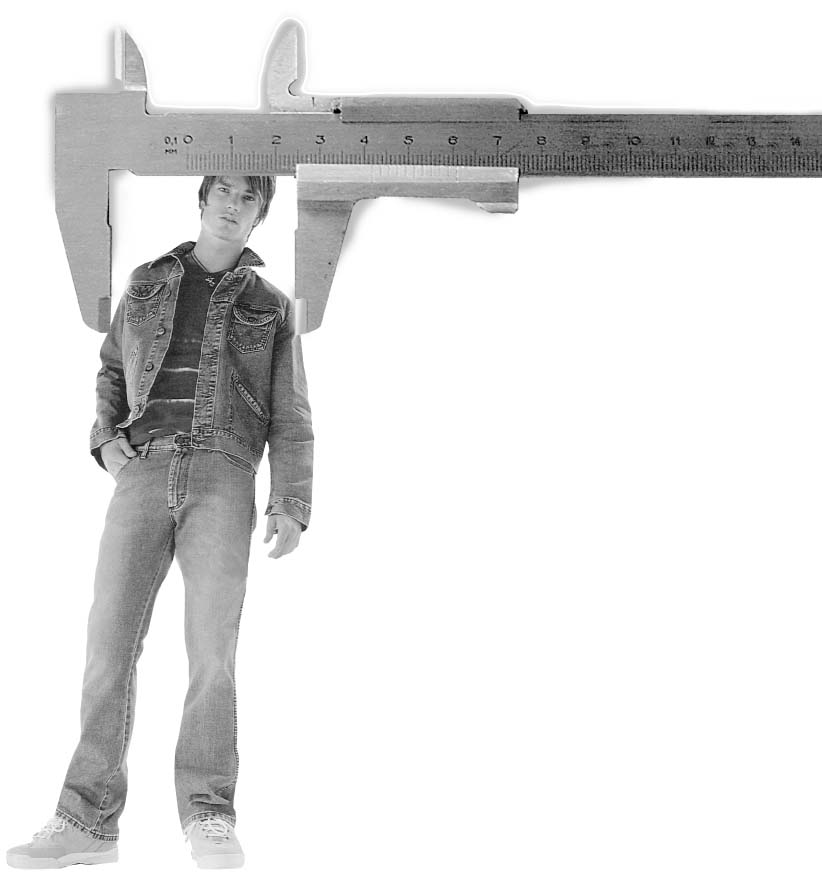 8 (4922)  52-27-43
Портал: владпрофобр.рф
e-mail:  vladcentrprof33@mail.ru
региональный центр профессиональной ориентации молодежи
«Владимирского института развития образования 
им. Л. И. Новиковой» 
            определяет
 стратегическую цель, 
задачи, 
принципы
основное содержание
деятельность по развитию региональной системы профессиональной ориентации молодежи 
всех уровней образования, 
в образовательных организациях
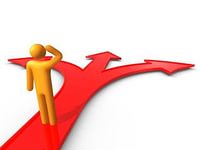 8 (4922) 52-27-43
 портал: владпрофобр.рф
e-mail:  vladcentrprof33@mail.ru
региональный центр профессиональной ориентации молодежи
Первоочередные мероприятия

разработка нормативно-правовых актов, 
планов
и других организационных и методических документов 

в сфере профессиональной ориентации молодежи 
на региональном, 
территориальном
 и других уровнях
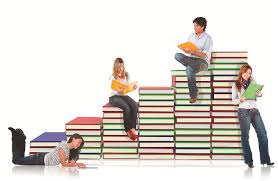 8 (4922)  52-27-43
портал: владпрофобр.рф
e-mail:  vladcentrprof33@mail.ru
региональный центр профессиональной ориентации молодежи
Стратегическая цель: 
обеспечение эффективного профессионального самоопределения обучающихся
в целях удовлетворения потребности личности в выборе профессионального (карьерного) «маршрута» 
в контексте социально-экономического развития 
нашего региона
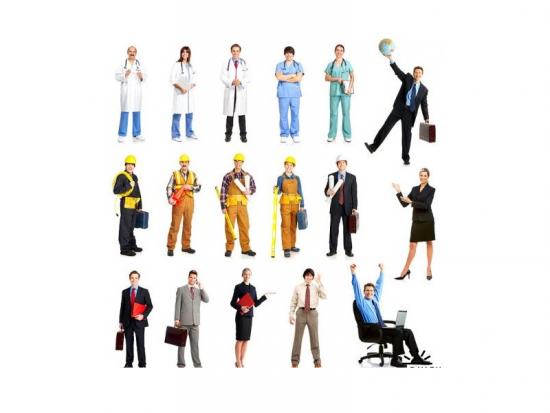 8 (4922)  52-27-43
 портал: владпрофобр.рф
e-mail:  vladcentrprof33@mail.ru
региональный центр профессиональной ориентации молодежи
Задачи:

1.Оптимизация организационного механизма сложившейся 
во Владимирской области 
системы профессиональной ориентации молодежи.
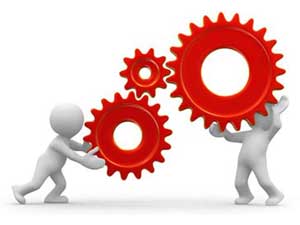 8 (4922)  52-27-43
 портал: владпрофобр.рф
e-mail:  vladcentrprof33@mail.ru
региональный центр профессиональной ориентации молодежи
Задачи:

2.Модернизация содержания и технологий реализации профориентационной работы с обучающимися.
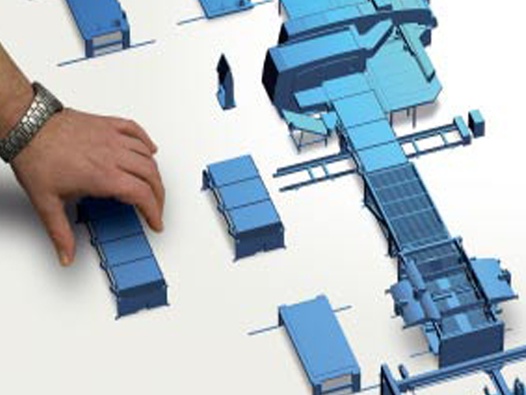 8 (4922)  52-27-43
 портал: владпрофобр.рф
e-mail:  vladcentrprof33@mail.ru
региональный центр профессиональной ориентации молодежи
Задачи:

3.Кадровое обеспечение 
системы профессиональной ориентации молодежи.
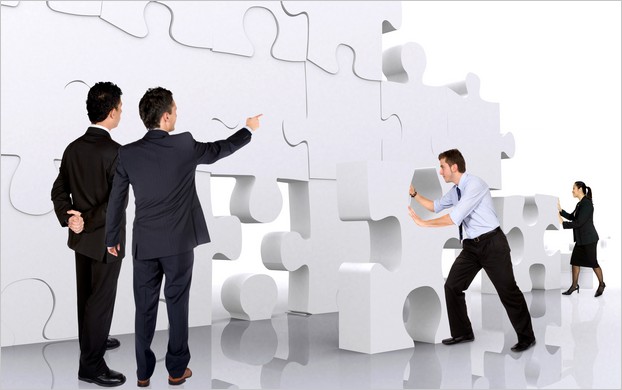 8 (4922)  52-27-43
 портал: владпрофобр.рф
e-mail: vladcentrprof33@mail.ru
региональный центр профессиональной ориентации молодежи
Задачи:

4.Обеспечение информационного сопровождения 
профориентационной работы 
в системе образования Владимирского региона.
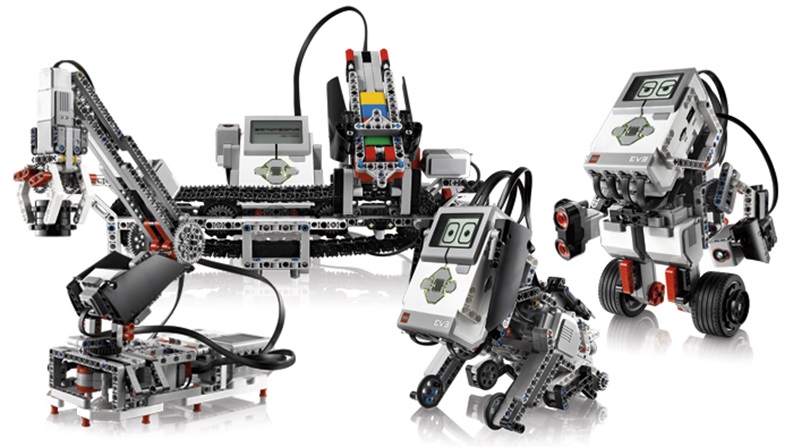 8 (4922)  52-27-43
 портал: владпрофобр.рф
e-mail:  vladcentrprof33@mail.ru
региональный центр профессиональной ориентации молодежи
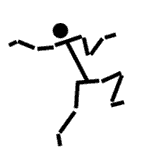 Принципы 
осуществления 
профориентационной 
деятельности
8 (4922)  52-27-43
 портал: владпрофобр.рф
e-mail:  vladcentrprof33@mail.ru
региональный центр профессиональной ориентации молодежи
Принципы : 
1.связь профориентационной работы с системой обучения и воспитания, рынком труда 

оказание помощи обучающемуся в профессиональном самоопределении, в единстве с региональными потребностями в квалифицированных кадрах;
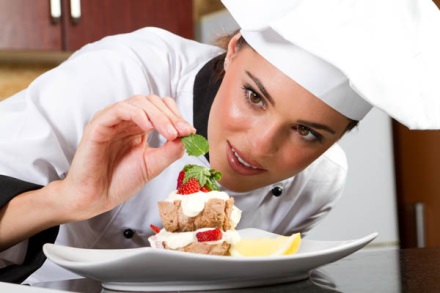 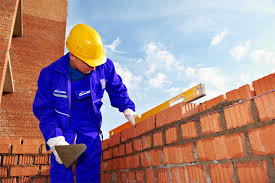 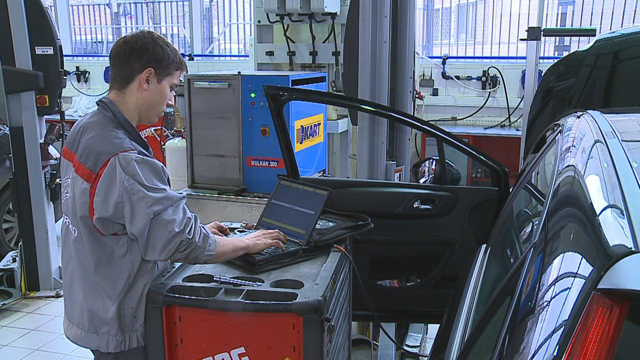 8 (4922)  52-27-43
 портал: владпрофобр.рф
e-mail:  vladcentrprof33@mail.ru
региональный центр профессиональной ориентации молодежи
Принципы : 
2.комплексный подход,
 обеспечивающий непрерывность профориентационного процесса с учетом возрастных и личностных особенностей обучающегося;
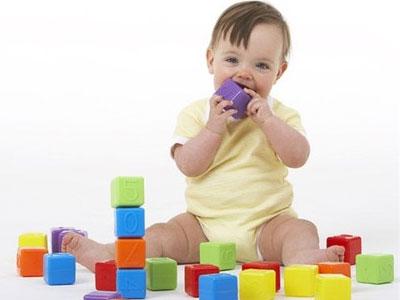 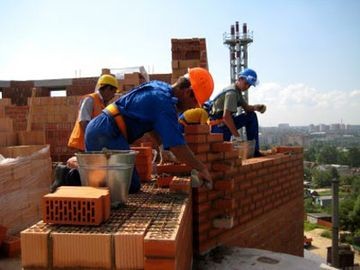 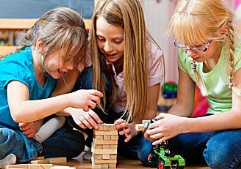 8 (4922)  52-27-43
 портал: владпрофобр.рф
e-mail:  vladcentrprof33@mail.ru
региональный центр профессиональной ориентации молодежи
Принципы : 
3.преемственность и взаимосвязь субъектов, оказывающих профориентационные услуги;
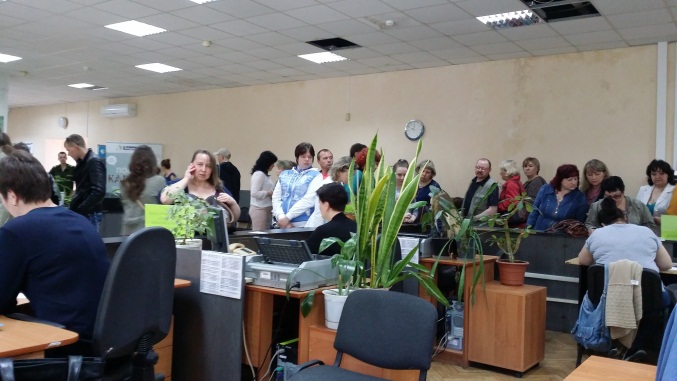 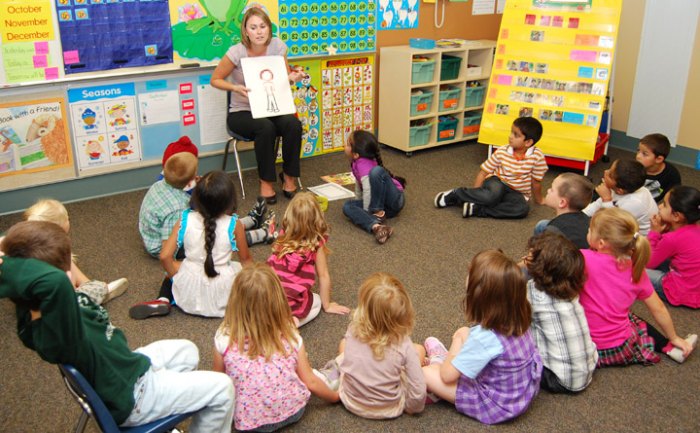 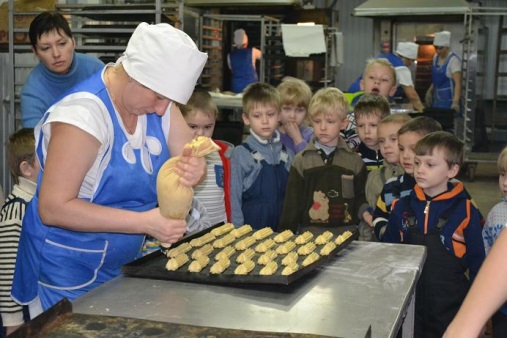 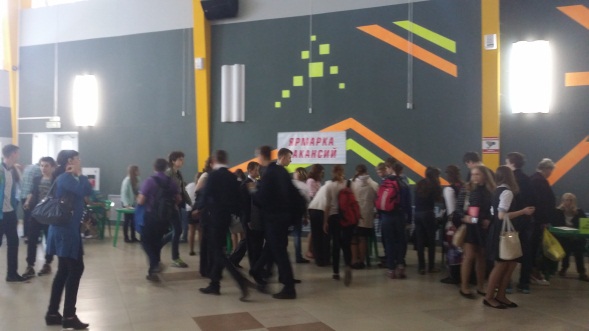 8 (4922)  52-27-43
 портал: владпрофобр.рф
e-mail:  vladcentrprof33@mail.ru
региональный центр профессиональной ориентации молодежи
Принципы : 
4.равенство возможностей 
получения профориентационных услуг
 в сочетании с добровольностью получения 
для всех социальных групп;
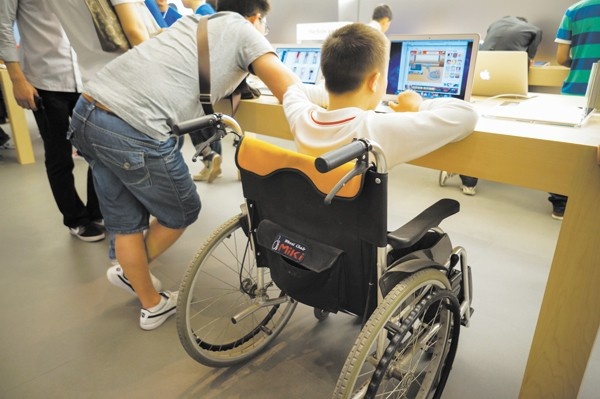 8 (4922)  52-27-43
 портал: владпрофобр.рф
e-mail:  vladcentrprof33@mail.ru
региональный центр профессиональной ориентации молодежи
Принципы : 
5.определение в качестве значимых субъектов
 профориентационной деятельности
семью и профессиональные сообщества (работодателей);
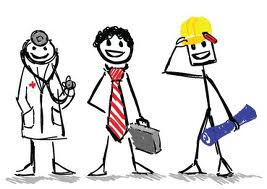 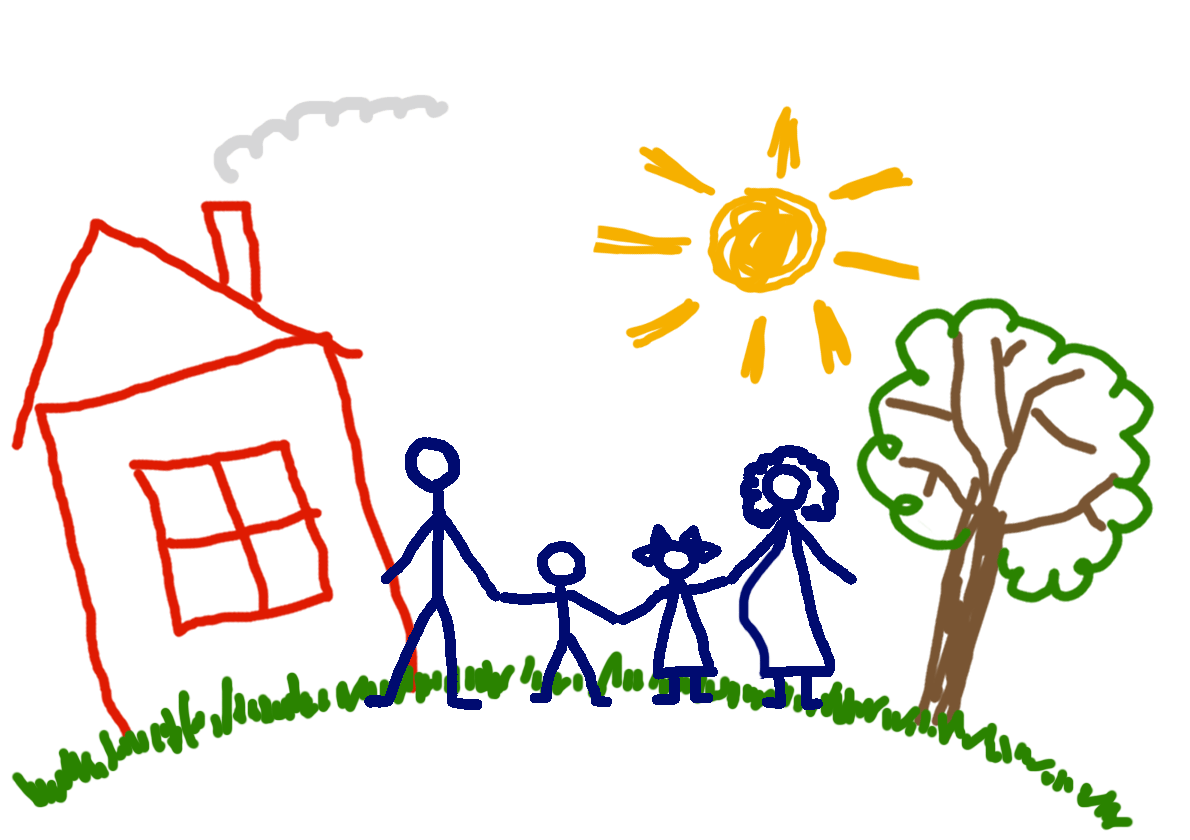 8 (4922)  52-27-43
 портал: владпрофобр.рф
e-mail:  vladcentrprof33@mail.ru
региональный центр профессиональной ориентации молодежи
Принципы : 
6.доступность профессиональной и иной информации,
 необходимой для выбора или перемены профессии, 
формы обучения и трудоустройства.
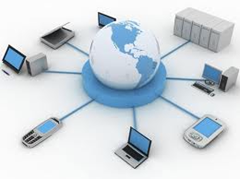 8 (4922)  52-27-43
 портал: владпрофобр.рф
e-mail:  vladcentrprof33@mail.ru
региональный центр профессиональной ориентации молодежи
РЕШЕНИЕ ЗАДАЧИ №1: 
Предполагает целый ряд мероприятий структурных и организационно-административных изменений в регионе:
1. оптимизация инфраструктуры, доступность профориентационных услуг каждому обучающемуся:
- создать кабинет по профориентации, обеспечив его профконсультантом, 
- предусмотреть проведение работ по координации деятельности всех элементов профориентации;
2. разработка нормативно-правового и организационно-распорядительного обеспечения региональной системы профориентации.
8 (4922)  52-27-43
 портал: владпрофобр.рф
e-mail:  vladcentrprof33@mail.ru
региональный центр профессиональной ориентации молодежи
РЕШЕНИЕ ЗАДАЧИ №2: 
Предполагает реализацию следующих мероприятий:
1.научно-методическое обеспечение системы профориентации;
2.организационно-методическое сопровождение кабинетов профориентации;
3.единый регламент деятельности профконсультанта; 
4.определение минимума профориентационных услуг; 
5.предпрофильная подготовка и профильное обучение;
6.создание условий для «профессиональных проб» учащихся;
7.профориентационные проекты, их разработка и апробация;
8.разработка новых курсов, программ, учебных и методических пособий, стажировочных площадок адекватных запросу рынка труда;
9.повышение уровня информатизации образовательной среды образовательных организаций (Региональный кадровый портал).
8 (4922)  52-27-43
 портал: владпрофобр.рф
e-mail:  vladcentrprof33@mail.ru
региональный центр профессиональной ориентации молодежи
РЕШЕНИЕ ЗАДАЧИ №3: 

Возможно за счет разработки новых (современных, актуальных) программ повышения квалификации, рассчитанных на профконсультантов.
 Осуществлять повышение квалификации специалистов на базе «Владимирского института развития образования им Л.И. Новиковой». 
Совершенствовать систему подготовки и повышения квалификации (переподготовки) педагогических кадров, используя IT-технологии, электронные образовательные ресурсы.
8 (4922)  52-27-43
 портал: владпрофобр.рф
e-mail:  vladcentrprof33@mail.ru
региональный центр профессиональной ориентации молодежи
РЕШЕНИЕ ЗАДАЧИ №4: 

Возможно через информационное сопровождение профориентационной работы.
Важно ломать стандарт потребления, снижать иждивенческие настроения у молодых людей. 
Формировать в обществе адекватное (осознанное) отношение к выбору профессионального (карьерного) «маршрута» через грамотную работу со средствами массовой информации. 
Информирование населения через социальные сети.
8 (4922)  52-27-43
 портал: владпрофобр.рф
e-mail:  vladcentrprof33@mail.ru
региональный центр профессиональной ориентации молодежи
ИТОГИ: 
1.Улучшение ПОО (материально-технической базы, социального обеспечения, организации производственной практики). 
2.Организация производственного обучения и производственной практики на штатных рабочих местах.
3.Закрепление выпускника ПОО на производстве по полученной профессии/ специальности через установление оплаты труда, гарантий социального пакета, возможностей дальнейшего карьерного роста. 
4.Деятельность работодателей и открытость рабочих позиций.
5.Обновление перечня профессий/ специальностей по подготовке специалистов среднего звена и квалифицированных рабочих и служащих в нашем регионе.
6.Содействие востребованности выпускников ПОО на рынке труда.
8 (4922)  52-27-43
 портал: владпрофобр.рф
e-mail:  vladcentrprof33@mail.ru
региональный центр профессиональной ориентации молодежи
ИТОГИ: 

Подготовка рабочего или специалиста среднего звена, 
получившего реальный опыт работы на производстве, в 
социальной сфере, конкурентоспособного и востребованного 
экономикой нашей страны, является на сегодняшний день 
важнейшей нашей прерогативой!
8 (4922)  52-27-43
 портал: владпрофобр.рф
e-mail:  vladcentrprof33@mail.ru
региональный центр профессиональной ориентации молодежи
АДРЕС ЦЕНТРА: 

г. Владимир, 
ул. Каманина,  д. 30/18, кабинет 2.26.
Понедельник-четверг 8.30-16.30
Пятница 8.30-14.30
 
Телефон: 8 (4922) 52-27-43


Портал: владпрофобр.рф
e-mail:  vladcentrprof33@mail.ru
региональный центр профессиональной ориентации молодежи
Спасибо за внимание!
Портал: владпрофобр.рф
e-mail:  
vladcentrprof33@mail.ru